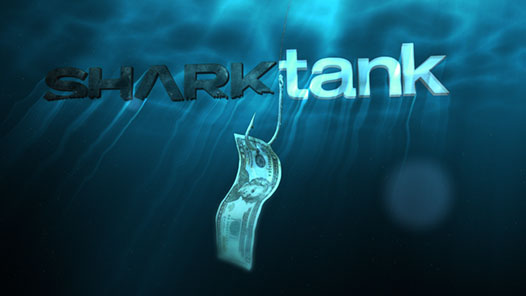 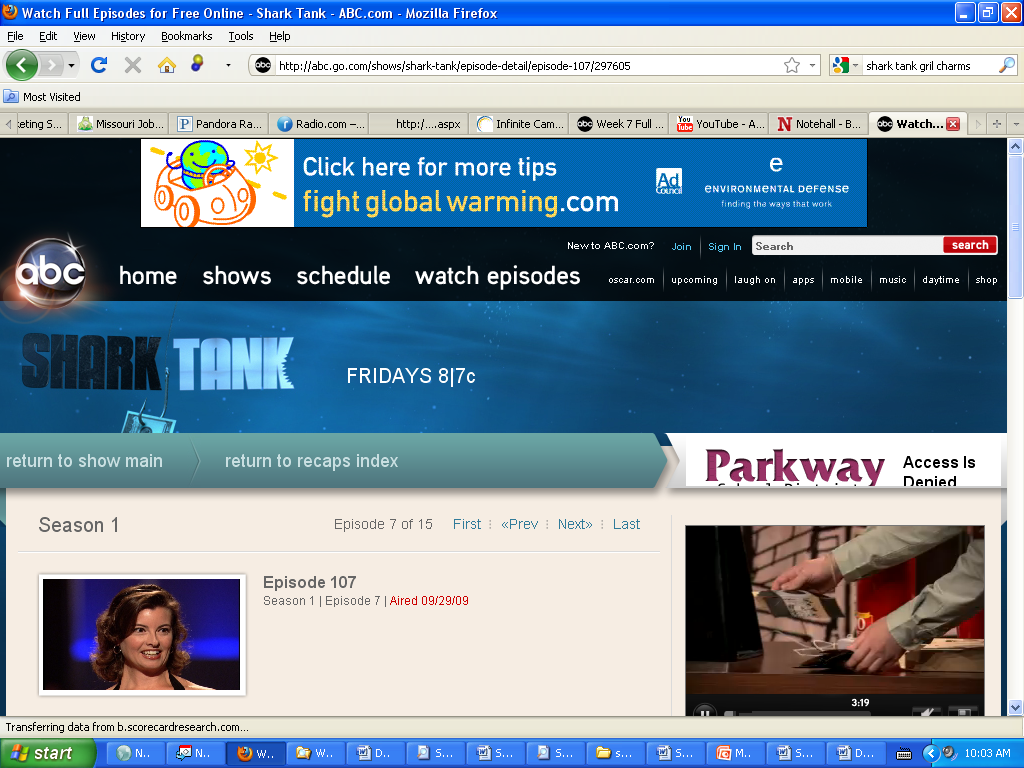 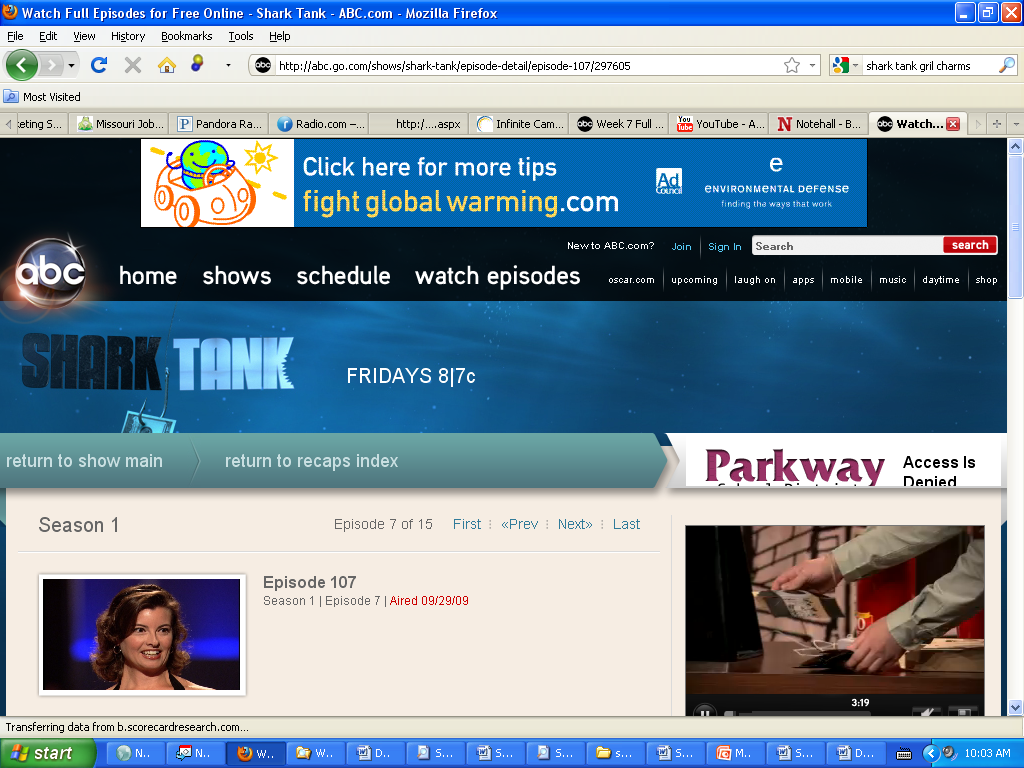 Shark Tank
Notehall

Mr Poncho